Indoor Residual Spray -INDIA 















Prof. Arti Prasad
Head Department of Zoology
University College of Science
MLSU, Udaipur.


Artimlsu@yahoo.co.in
INSECTICIDE RESISTANCE
SELECTION OF VECTOR CONTROL OPTIONS
Environment Management
Biological Control
Chemical Control
Environmental Control
Legislative control
Chemical Control
Biological 	Control
INTEGRATED VECTOR MANAGEMENT    
An Evidence-based decision making process, rationalizing the use of vector control methods and emphasizing the engagement of communities
Vector Control Strategy
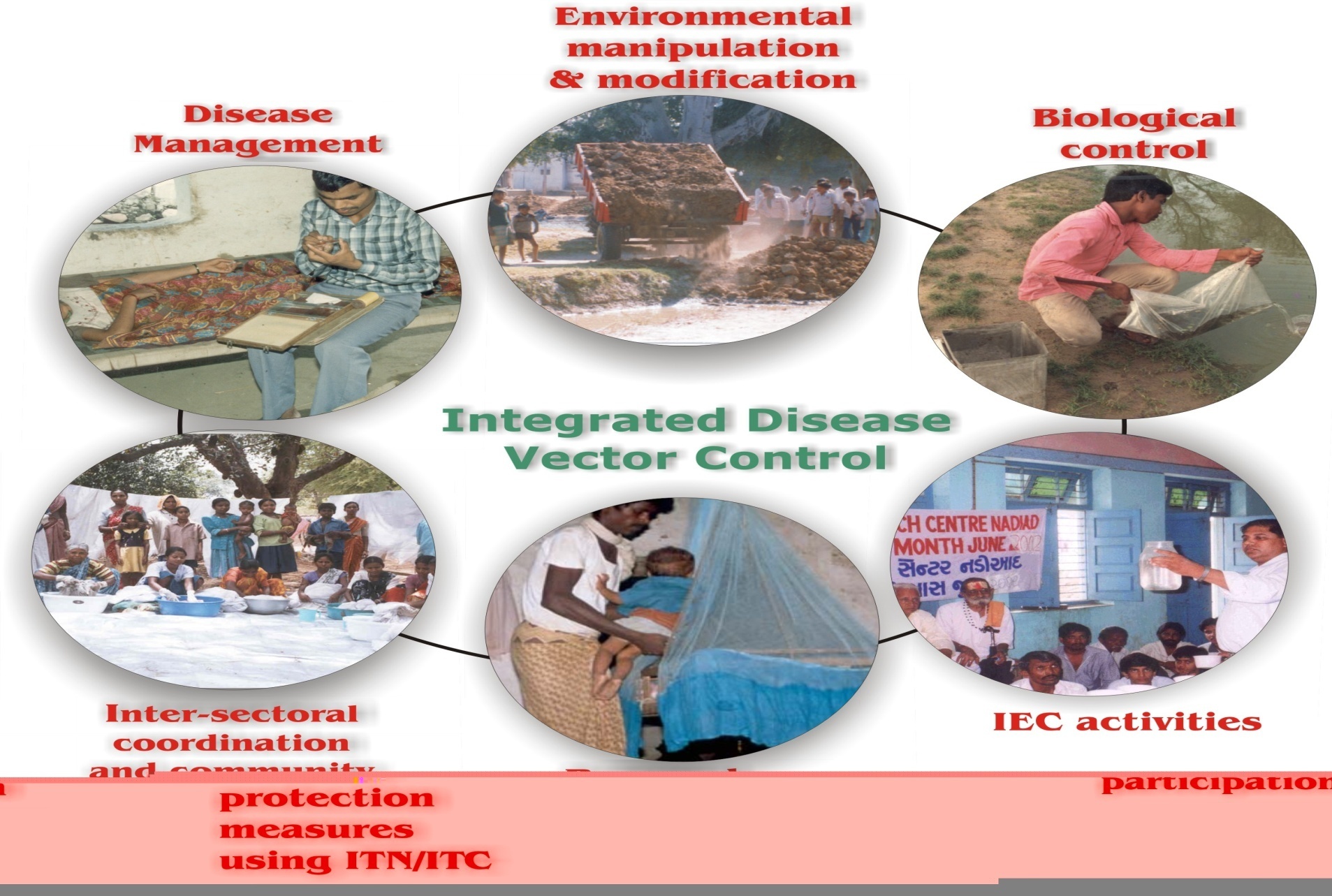 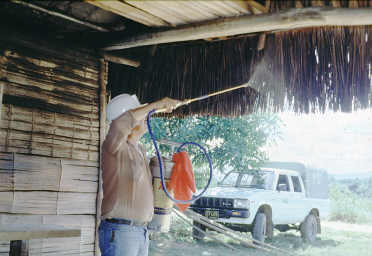 Gambussia
ITMN
An. culicifacies
Monsoon associated species
An. culicifacies(Epidimic vector)
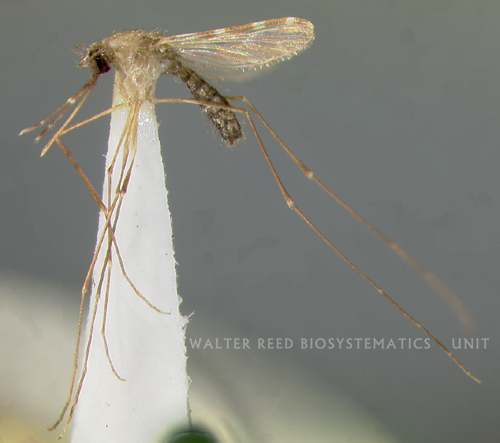 Monsoon associated species
An. culicifacies (Epidimic vector)
Responsible for 60-70% malaria in India
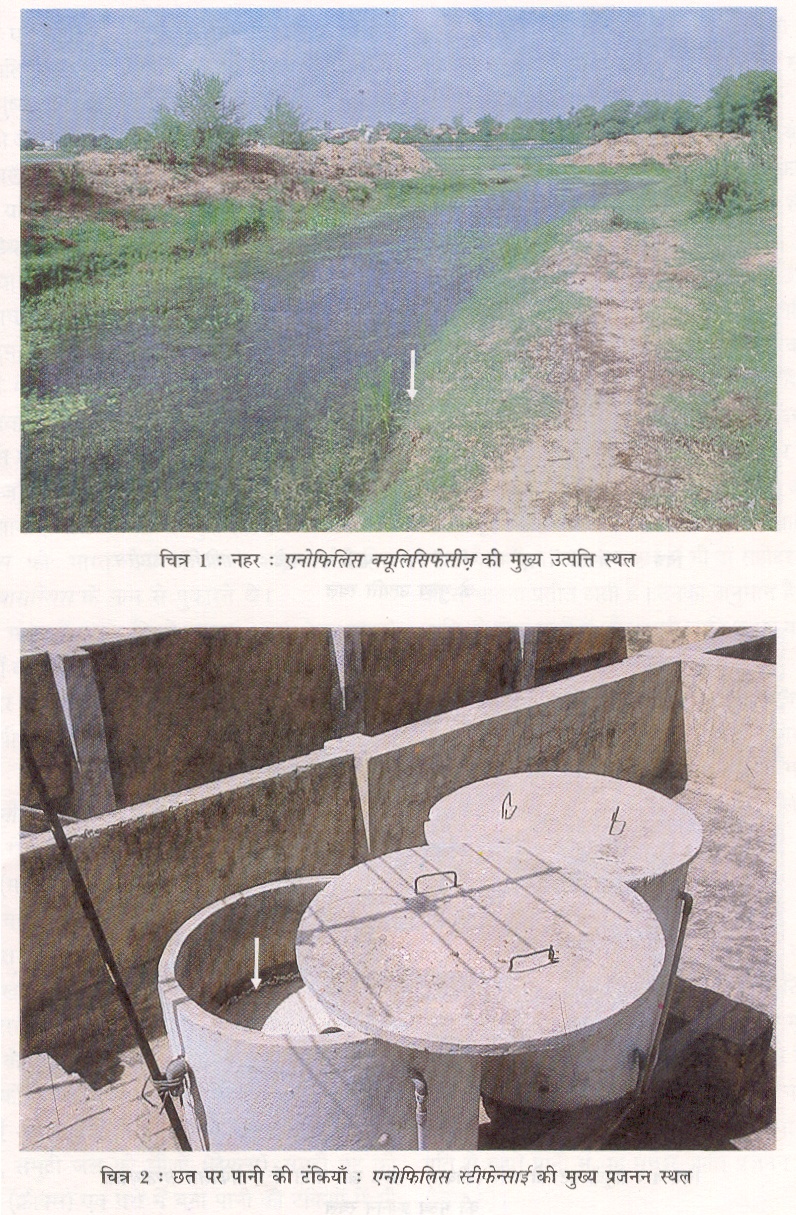 An.  stephensi
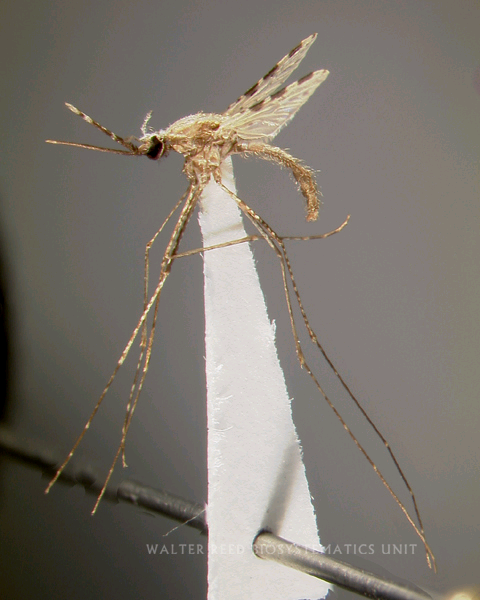 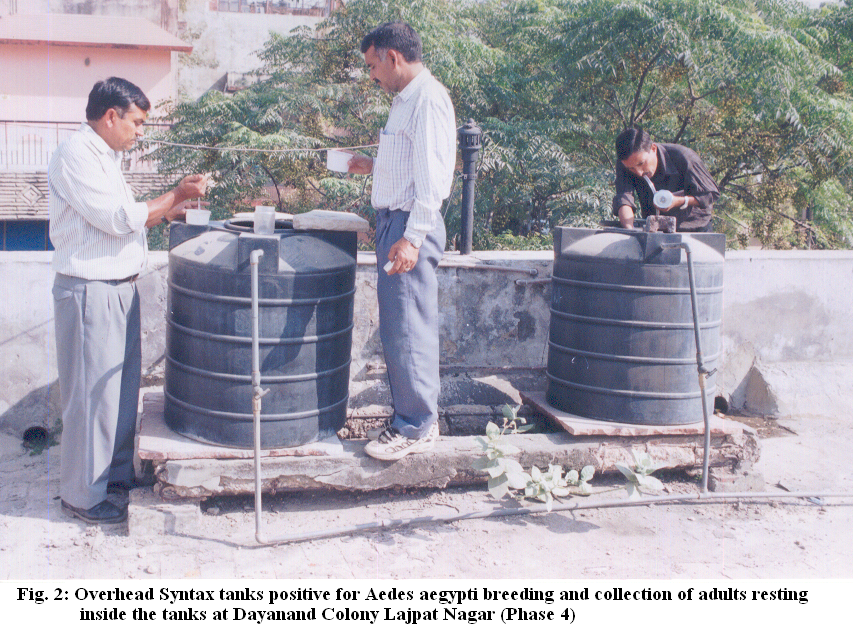 Urban malaria
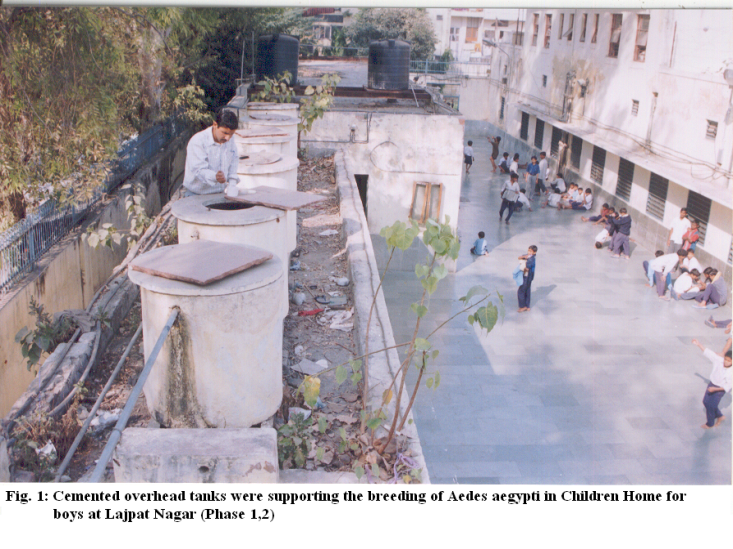 An. dirus and An. sundiacus
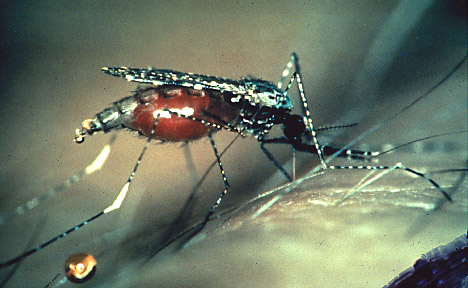 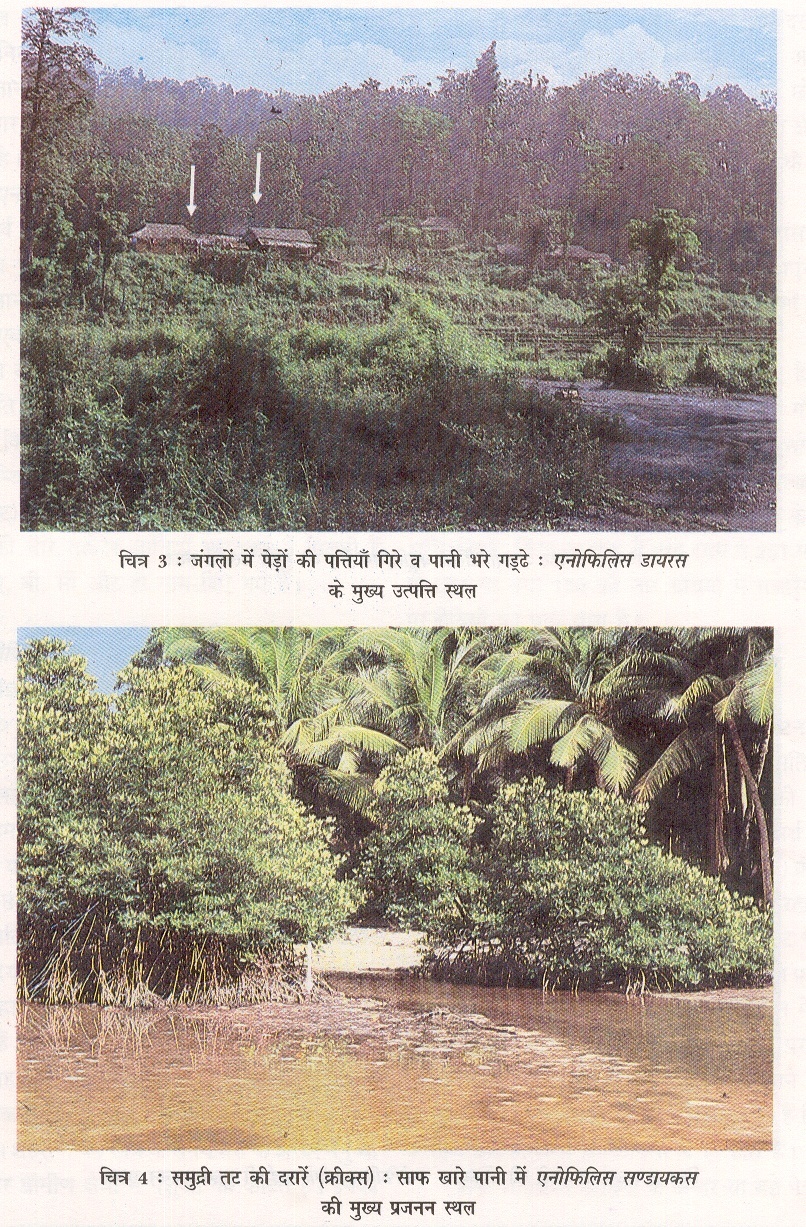 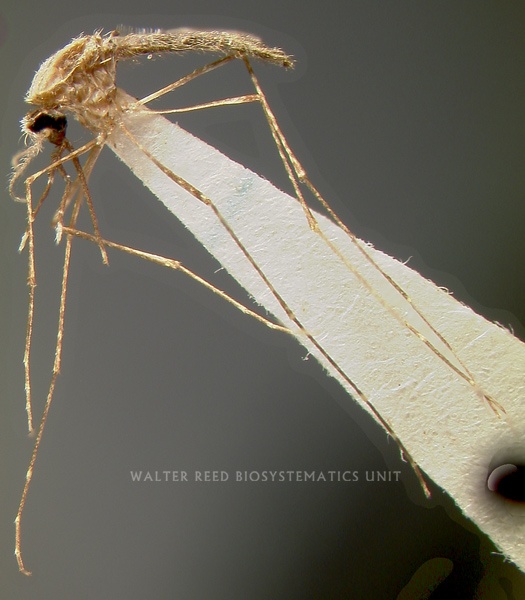 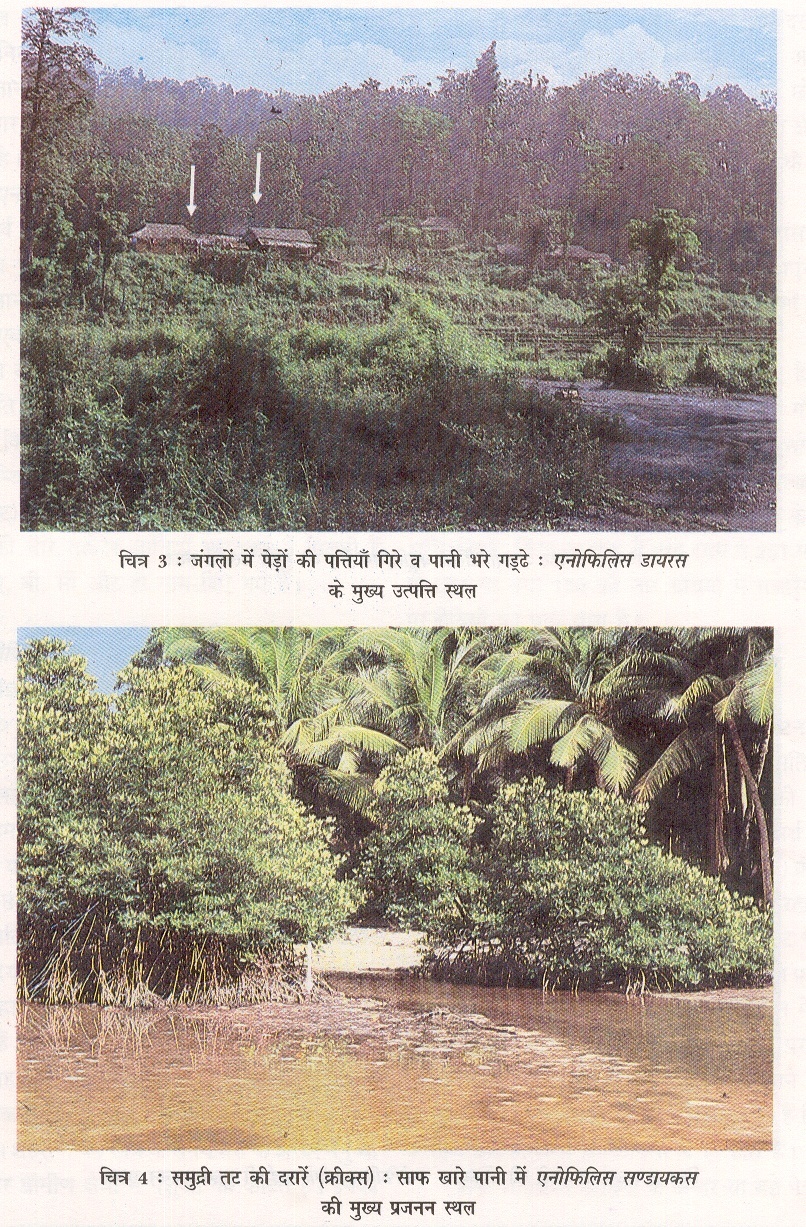 An. fluviatilis and  An. minimus
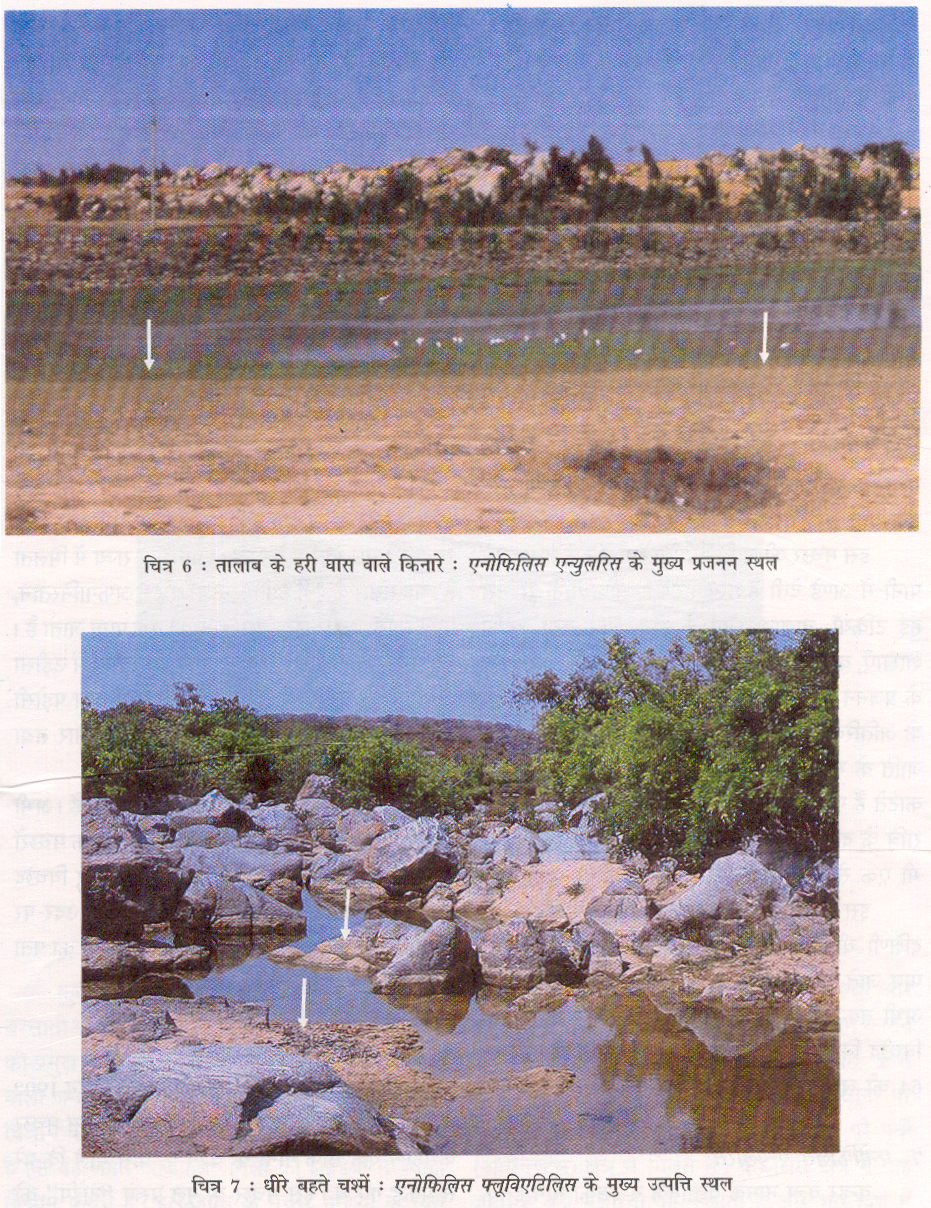 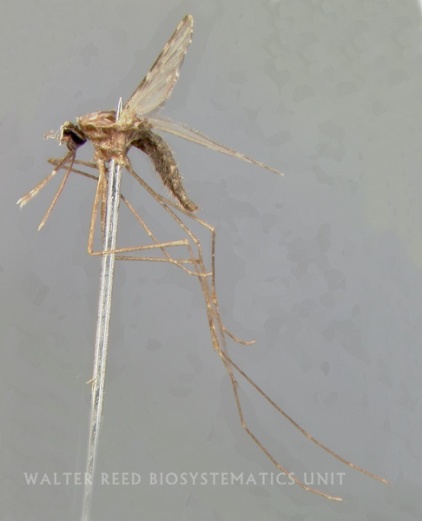 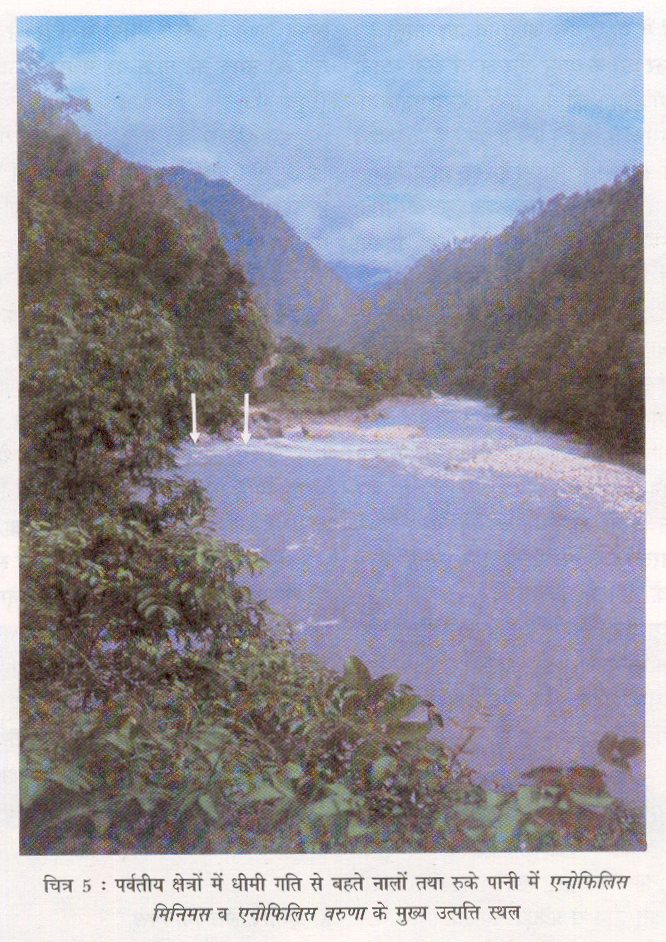 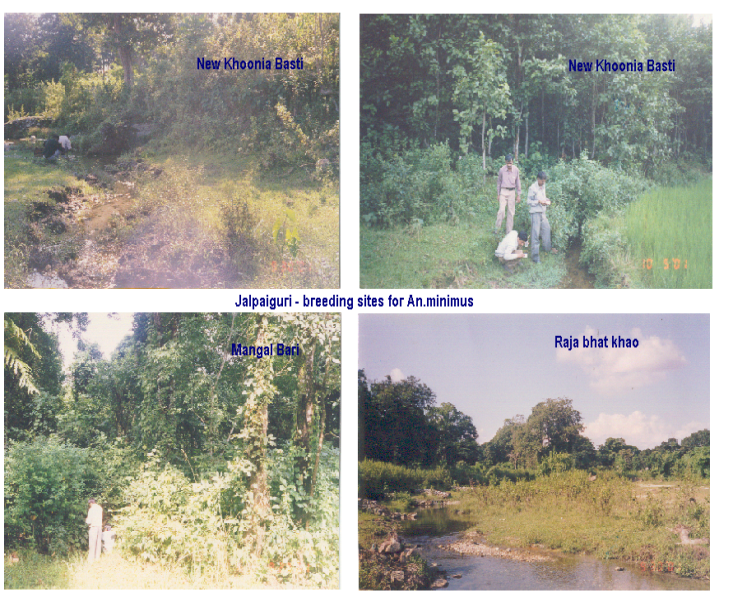 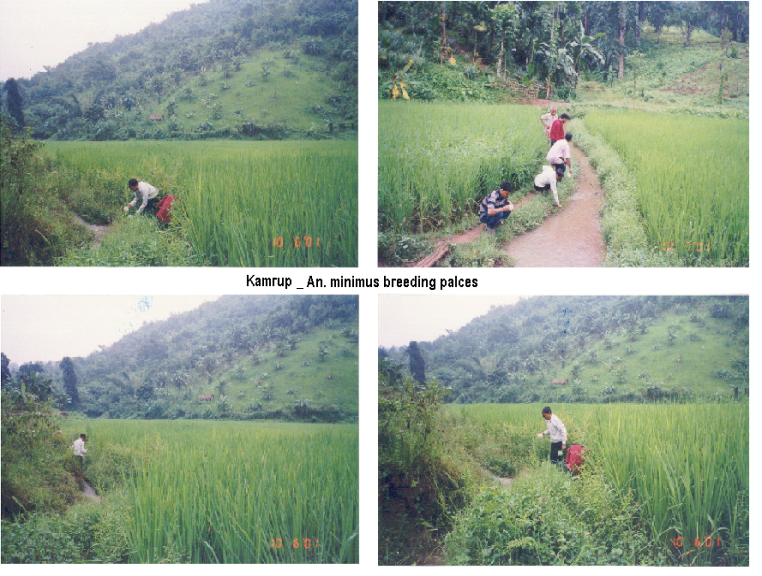 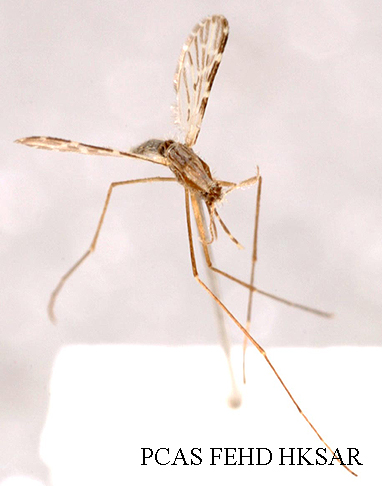 VECTOR  CONTROL  STRATEGY
Vector Control Strategies
Malaria
Designed on concept of Macro level Epidemiology
IRS in areas with >2 API 
LLIN (Supportive)- 11 million LLINs distributed 
Biological Control (Fish)
Urban- Anti-larval measures
Civic Bye-laws
Legislative measures
Model civic bye-laws: Promulgation and implementation with provisions to prevent/eliminate mosquito breeding
Building bye-laws: Provision to prevent mosquitogenic conditions and clauses in the contract to keep curing tanks free of mosquito breeding during construction phase and dismantling of the same before issuance of occupancy certificate
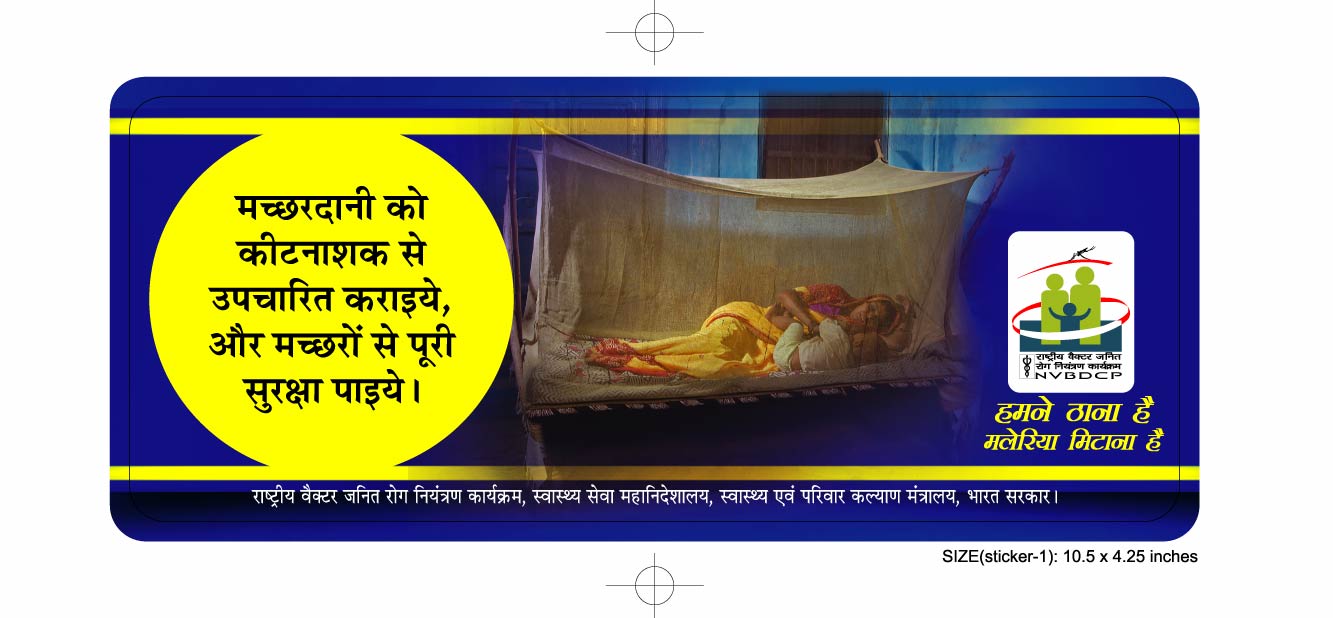 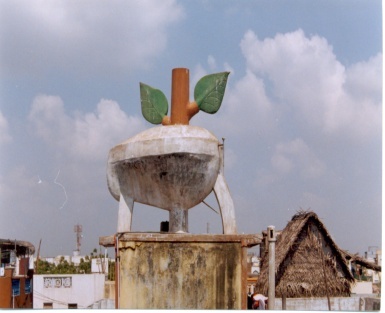 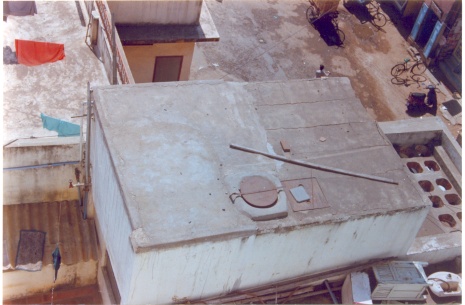 IRS - Insecticide Dosage, Dilution and Requirement
LARVICIDE FORMULATIONS AND DOSAGE
In the case of Malathion, the requirement shown above, is for the three rounds
LARVICIDE FORMULATIONS AND DOSAGE
Space spray-Dosage, Dilution and Requirement
Salient Reasons for Poor Quality of IRS
Patchy Spray: 
Due to faulty/partially clogged nozzle
No proper overlapping of spray swath(3 inches)
Improper Discharge Rate(740 to 850ml/min) of spray suspension due to improper pumping pressure/stokes
Partial Spray: 
Either the ceiling or half room or half of the walls  are left unsprayed.
3 rooms in a house, 1 or 2 rooms  are left unsprayed.
Mostly due to the lack of pre spray intimation not given to the each house holders/ village community.
Lack of knowledge about the purpose of spray.
No mopping up operation  is carried out.
However, susceptibility status should be continuously monitored and if the tests show development of resistance couples with loss of epidemiological impact of spray operations, the following strategy should be adopted for change of insecticide.
Possible ways of avoiding development of insecticide resistance in field
Avoid indiscriminate use of insecticides
Avoid use of insecticides that simultaneously select resistance to other chemically related insecticides. 
Avoid use of insecticides that induce development of more than one type of resistance mechanism of broad spectrum of resistance.
Avoid use of the same insecticide both against adults and larvae.
Use of non chemical control methods, e.g. biopesticides, larvivorous fish.
Use of synergist with insecticides to reduce physiological resistance
PROCESS OF CHANGE OF INSECTICIDE
If the change of insecticide is warranted, the state govt. should support their choice of alternative insecticide by documentation of data on vector resistance studies and field observations on epidemiological impact of spray in respect of insecticide in use. 

The change of insecticide will always be decided in mutual consultation between State Programme Officer for NVBDCP, ROH&FW and the Directorate of NVBDCP with concurrence of State and Central Govts.  The proposal should be discussed in the annual action plan meeting in Dte. of NVBDCP.

State Govt. submits the proposal for change of insecticide to Dte. of NVBDCP in the month of January-February.  

All technical data on vector resistance, epidemiological impact of the current insecticide in use, along with financial outlay, quantity of alternative insecticide chosen, with comparative cost difference for spray operation should be included in the proposal.  

The proposal should be discussed in the annual action plan meeting in Dte. of NVBDCP
Susceptibility /Resistant status of malaria vectors with insecticides
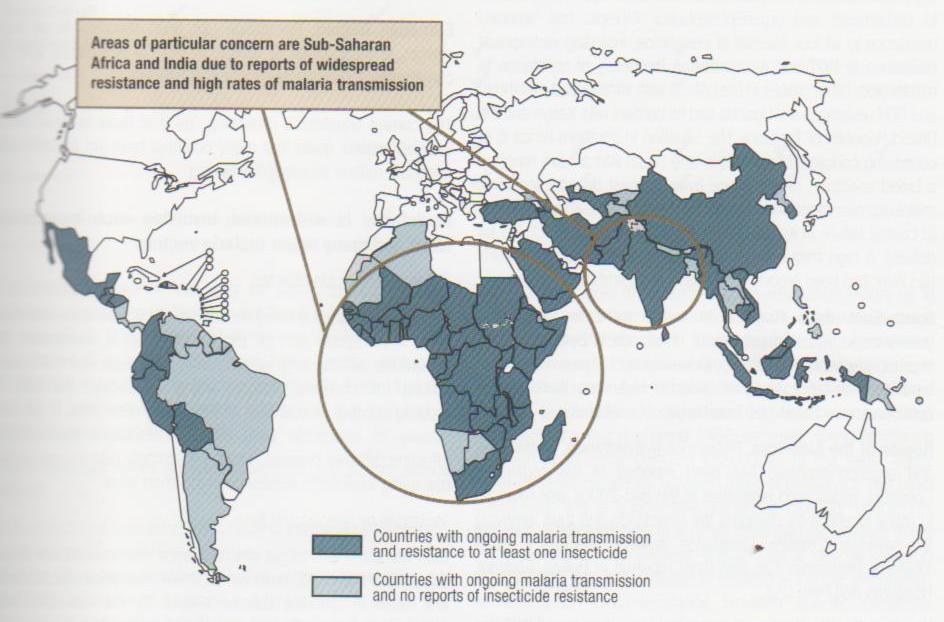 SELECTION  AND CHANGE OF INSECTICIDES
Several factors need to be considered in the selection of an insecticide spraying, including availability cost, residual effectiveness, safety, vector susceptibility and excito-repellency.  

Anopheles culicifacies is the main vector of malaria in the country. This species showed resistance to DDT and Malathion in some states. The other main vectors of malaria i.e. An.fluviatilis, An.minimus and An.dirus are still susceptible to DDT.  The main parameters for switching over to Synthetic Pyrethroids are –
	    A.  Vector Resistant to DDT and Malathion
       B.   Loss of epidemiological impact
Community partnership & ISC
Fodder for thought 
This is the story of  four people  named  EVERY BODY , SOME BODY , ANY BODY  , NO BODY .

There was an important job to be done  and  EVERY BODY  was sure that  SOME BODY   would do it.

ANY BODY   could  have done it. But  NO BODY  did it. SOME BODY   got angry about that  because it is  EVERY BODY  job. Every thought that  ANY BODY  could  do it but  NO BODY  realised that  EVERY BODY  do not do it.

It ended up that  EVERY BODY  blamed  SOME BODY  when  NO BODY  did  what  ANY  BODY   would have done it
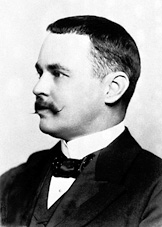 Thank You
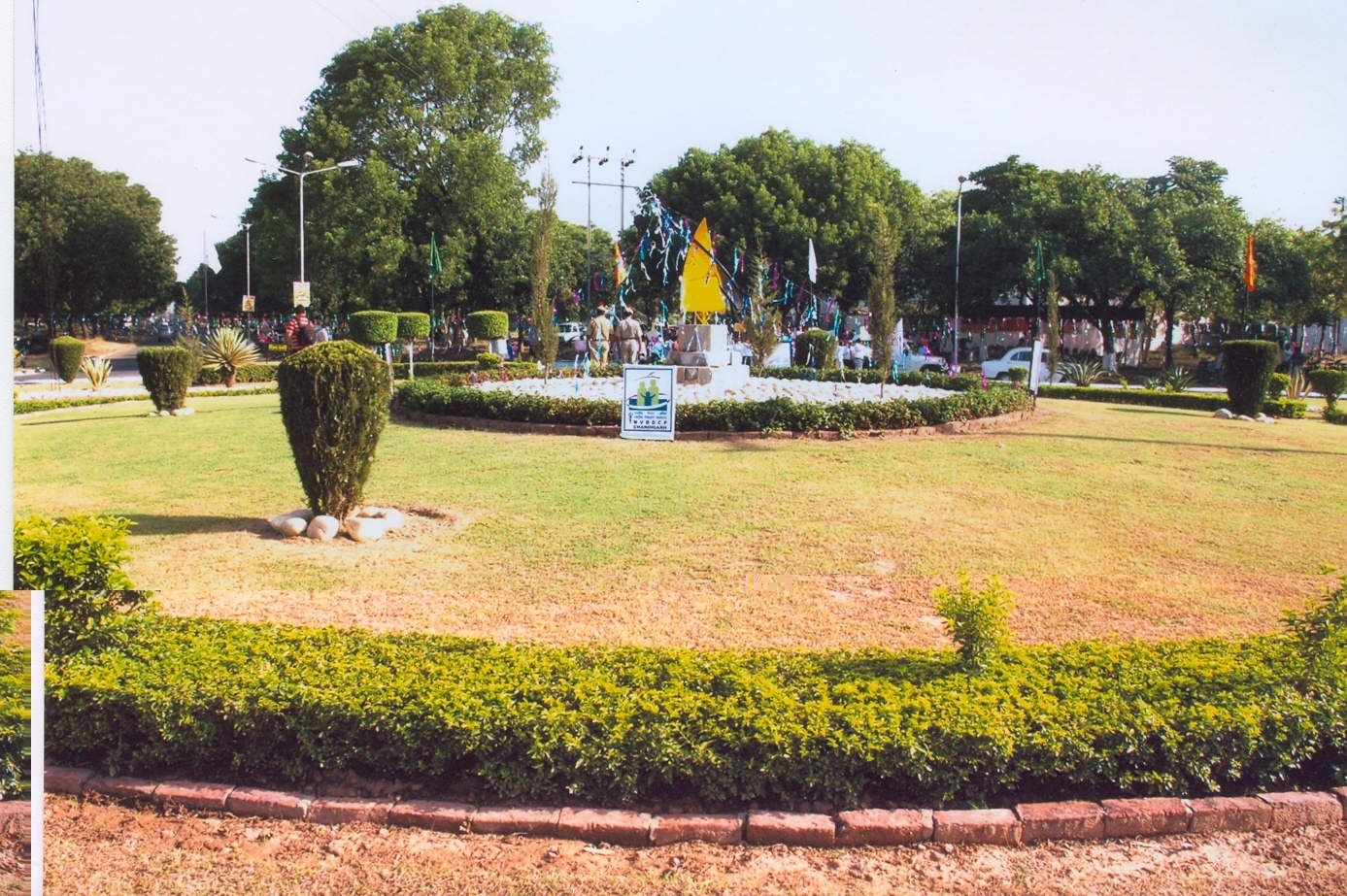 In this, O Nature, yield I pray to me.I pace and pace, and think and think, and takeThe fever'd hands, and note down all I see,That some dim distant light may haply break.The painful faces ask, can we not cure?We answer, No, not yet; we seek the laws.O God, reveal thro' all this thing obscureThe unseen, small, but million-murdering cause.
Dr.Ronald Ross